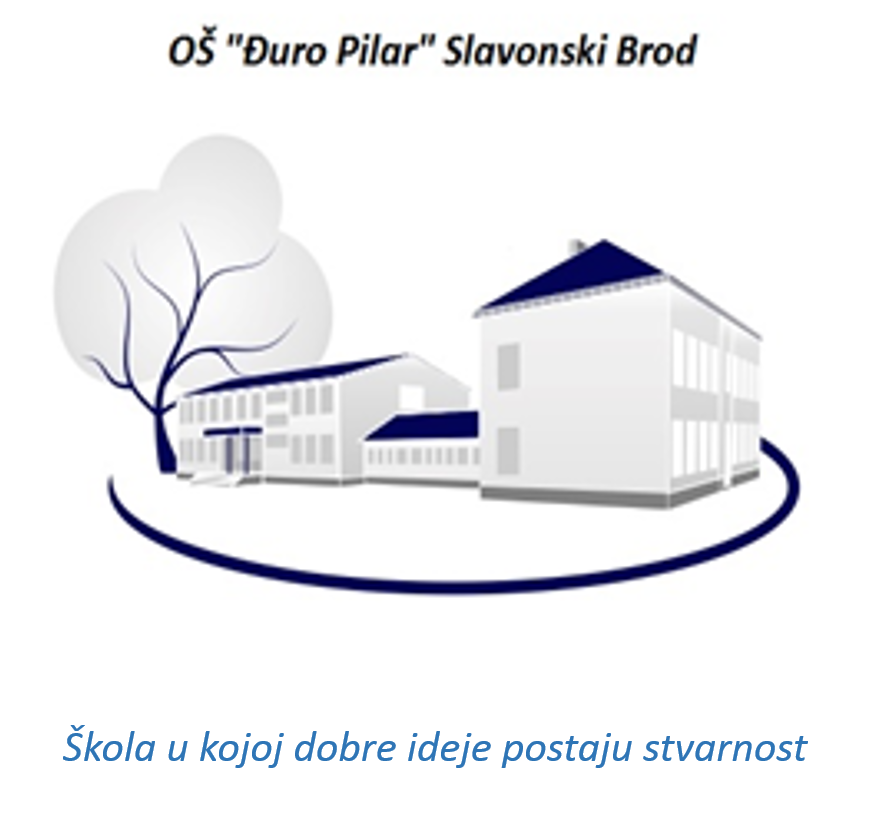 Analiza provedenog ispitivanja
Tim za kvalitetu 
Vrijeme: šk. god. 2016./2017.
Uzorak: Učenici 8. razreda
1
Učitelji/ce N
Istraživanje na uzorku od 60 učenika 8. razreda (n=60) 
Provedeno tijekom rujna i listopada školske godine 2016./2017.
 …
2
3
4
5
6
7
8
9
10
11
12
Mišljenje učenika/ica 8.razreda
Po predmetima
13
Biologija
14
Kemija
15
Fizika
16
Povijest
17
Geografija
18
Hrvatski jezik
19
Strani jezik
20
Zaključak:
POZITIVNO: dobra međusobna komunikacija na relaciji učenik – učitelj/nastavnik
NEGATIVNO: previše gradiva koje učenici usvajaju memoriranjem, preopširni NPIP-i; slaba pripremljenost učenika za život nakon osnovnoškolskog obrazovanja
21
Osvrt
Sagledavajući sve dobivene rezultate, mišljenja sam da još uvijek ima dosta gradiva koje učenici uče, a nisu sigurni zašto ili kako će mi to biti od koristi u daljnjem životu. U pojedinim predmetima, težište je isključivo na memoriranju činjenica koje se potom kratkoročno zadrže u pamćenju pa zbog toga imamo generacije učenika koji uče samo za ocjenu, a ne za znanje kojem učitelji/nastavnici teže.
22
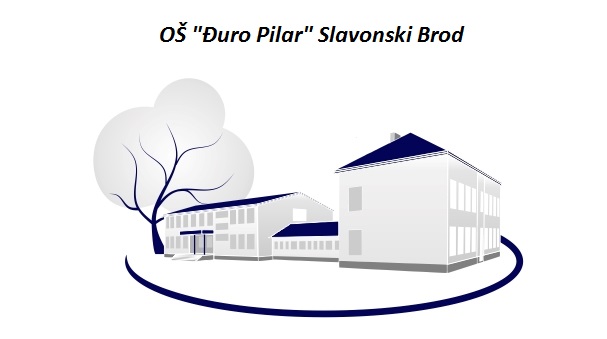 Škola u kojoj dobre ideje postaju stvarnost
23